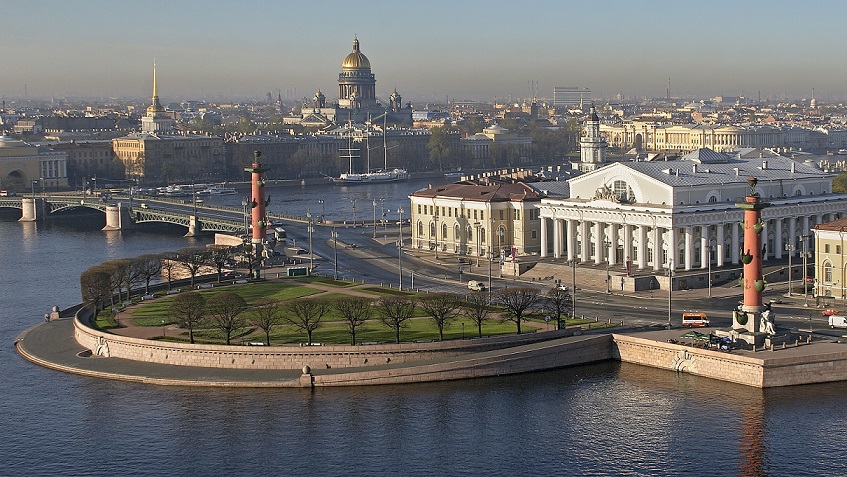 САНКТ - ПЕТЕРБУРГ
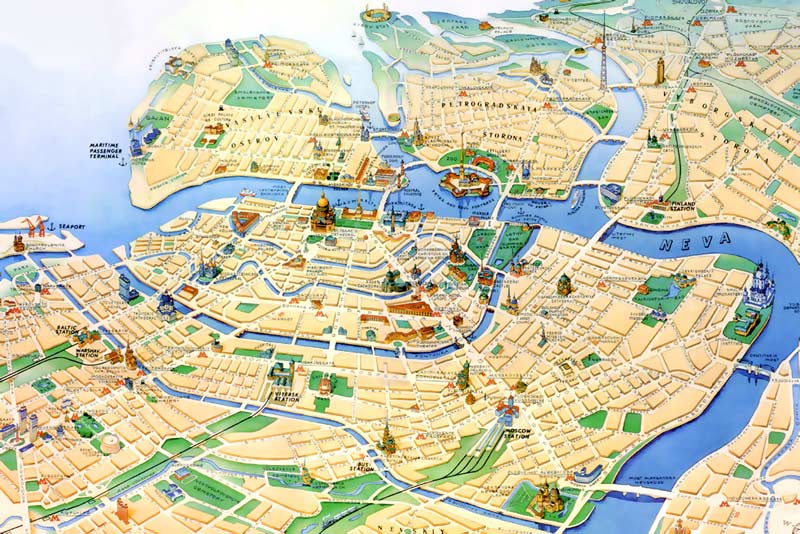 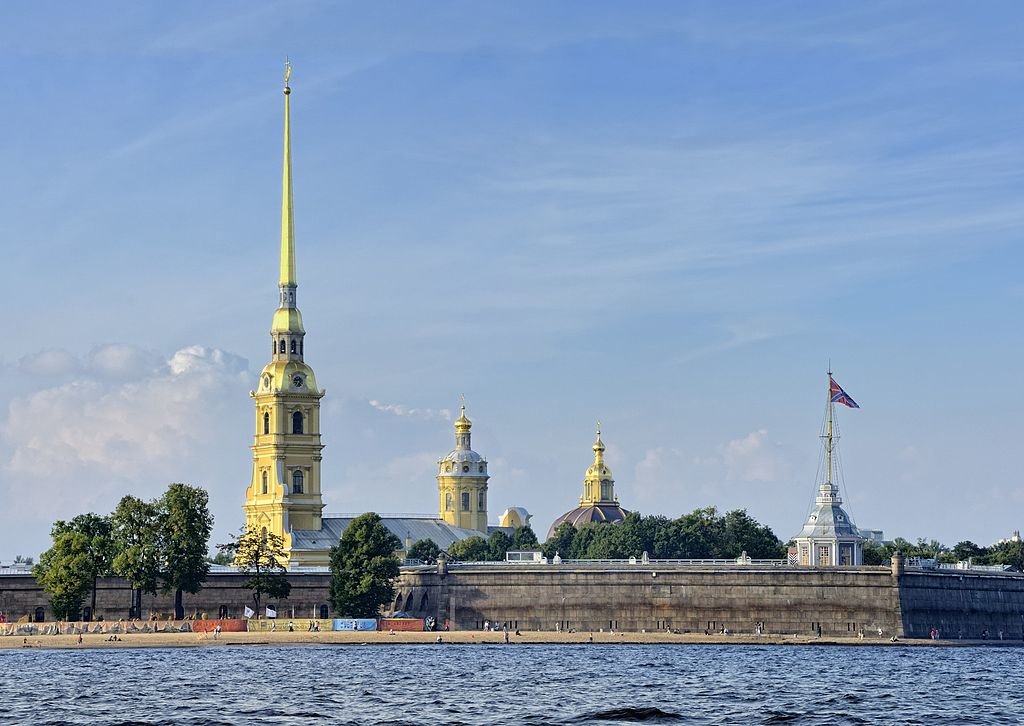 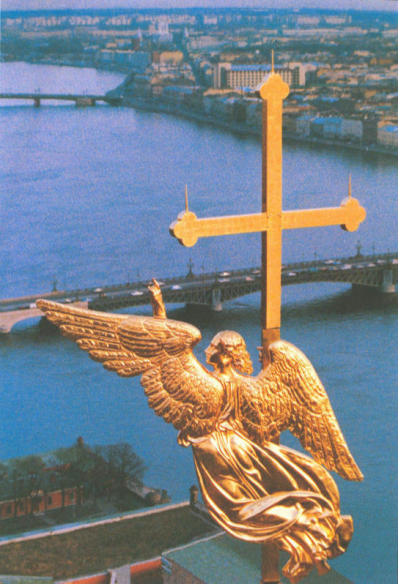 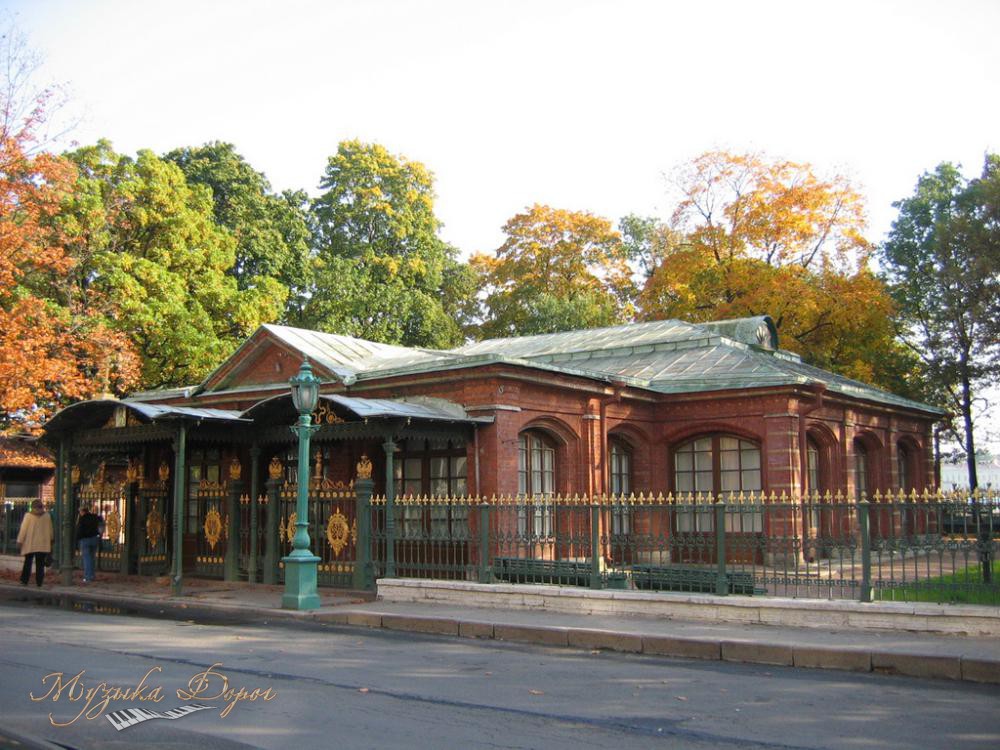 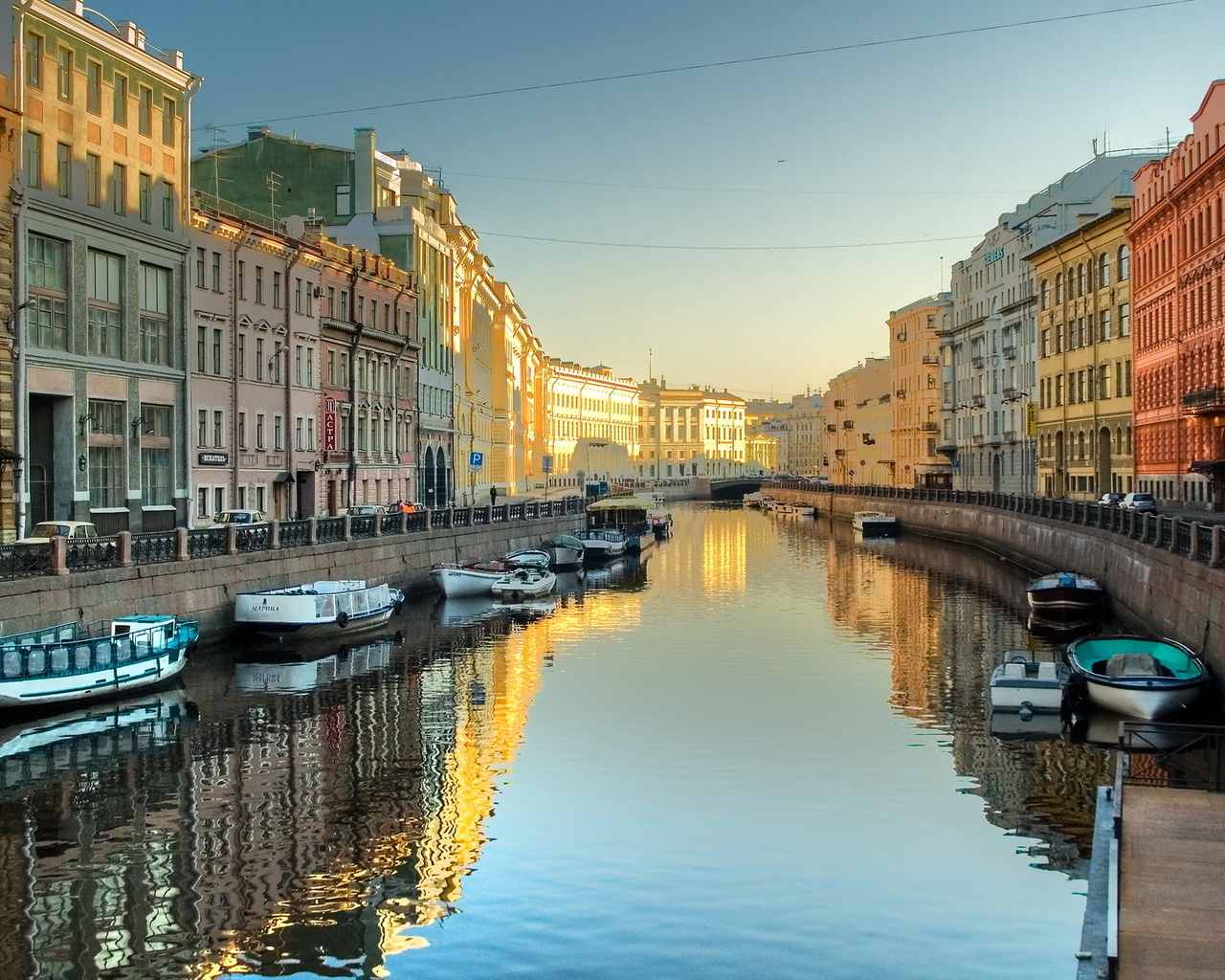 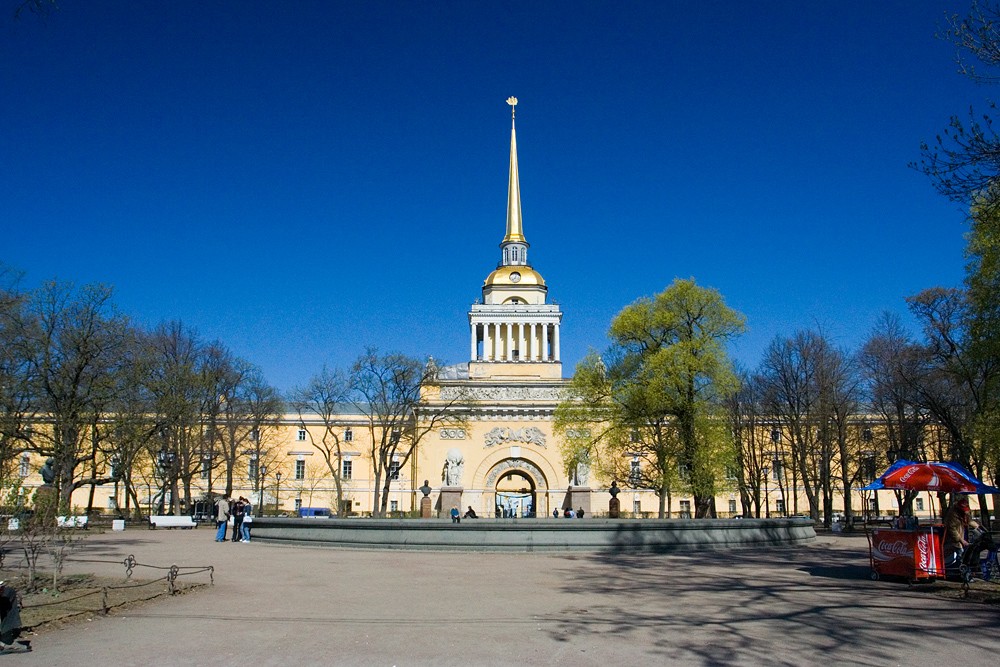 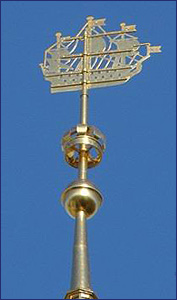 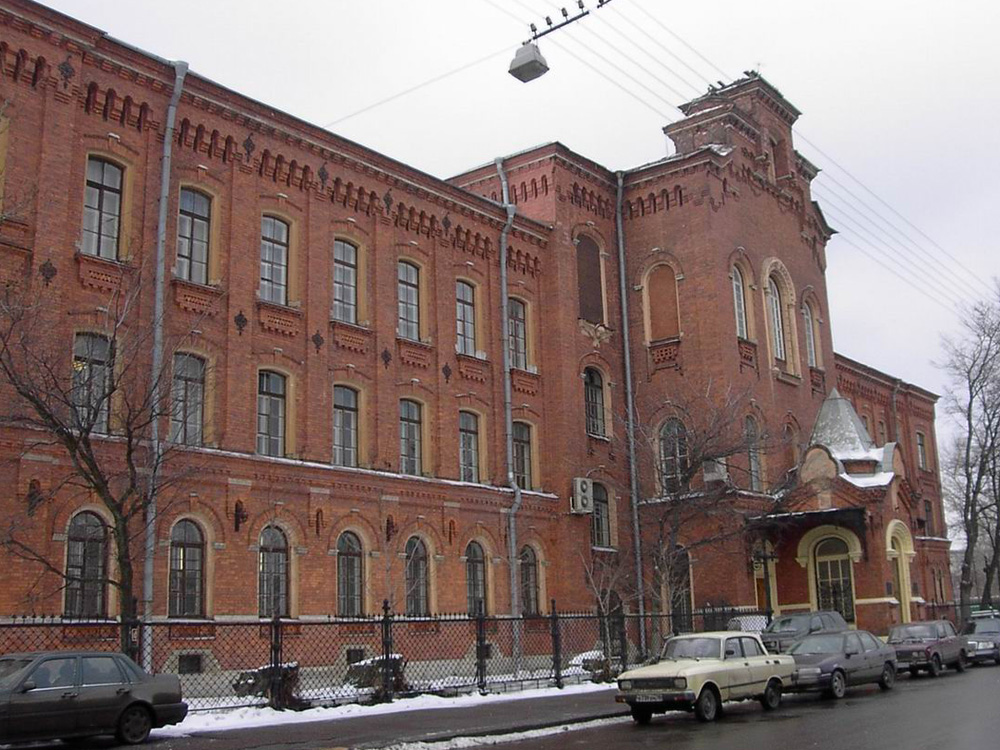 МОРСКАЯ АКАДЕМИЯ
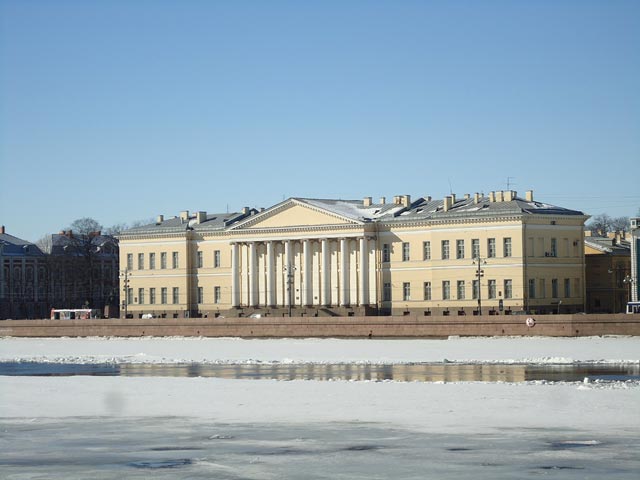 АКАДЕМИЯ НАУК